Okna z dobro toplotno izolacijo
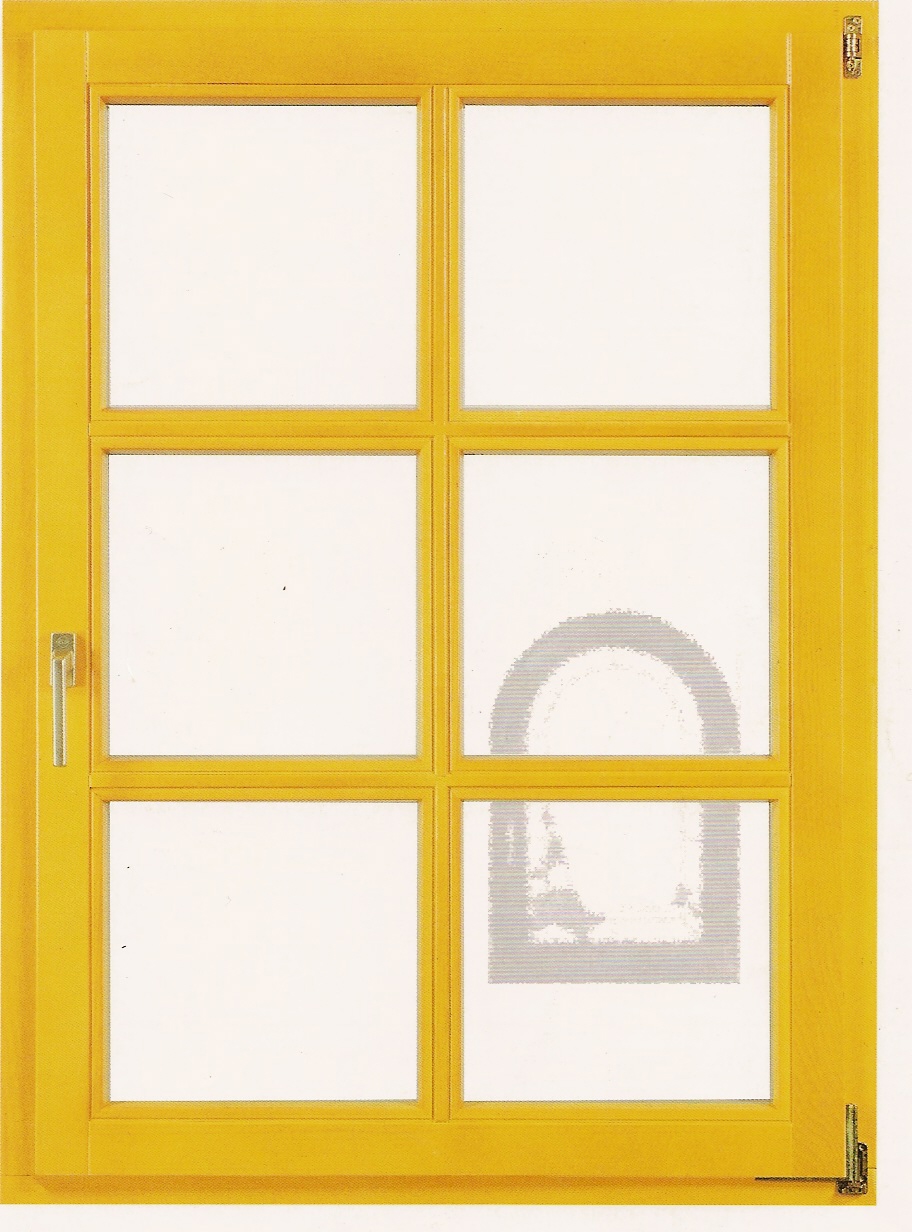 Predstavila bova:
Zgradba oken
Prednosti dobre toplotne izolacije
 Pozornost pri izoliranju.
Slabosti okna
Zgradba okna
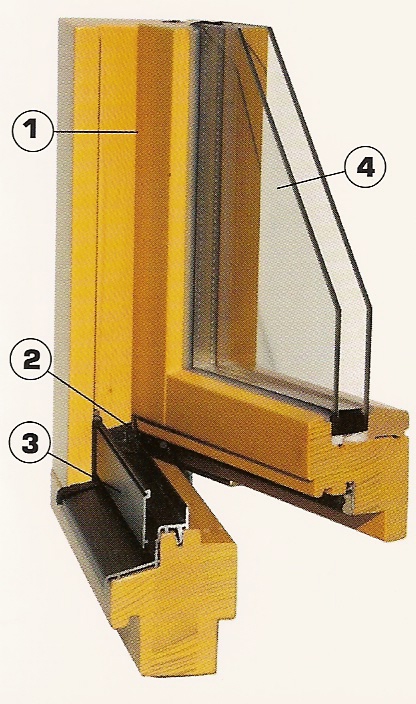 Okvir mora biti iz lesa, aluminija ali plastike.
 Okovje mora biti dolgotrajno in brezhibno
 Tretji del okna ščiti okno pred vremenskimi vplivi.
 Steklo je ponavadi iz dveh stekel, ki imajo dobro izolacijo.
Prednosti dobre toplotne izolacije
Zmanjšuje toplotno izgubo.
 Zmanjšanje stroškov ogrevanja.
 Prijetno ozračje v notranjosti stanovanja.
 Odsotnost vlage in plesni.
  Podaljšanje življenjske dobe zgradbe .
Pozornost pri izoliranju
Posebno pozornost pri izoliranju moramo posvetiti oknom 
Pri tem pa ne smemo pozabiti, da pravilno montiramo okna
Slabosti okna
Ponekod so si omislili tudi tretjo steklo, vendar to poslabšuje svetlobo v prostoru, ki je pozimi že tako ni veliko.
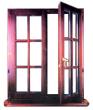 Konec